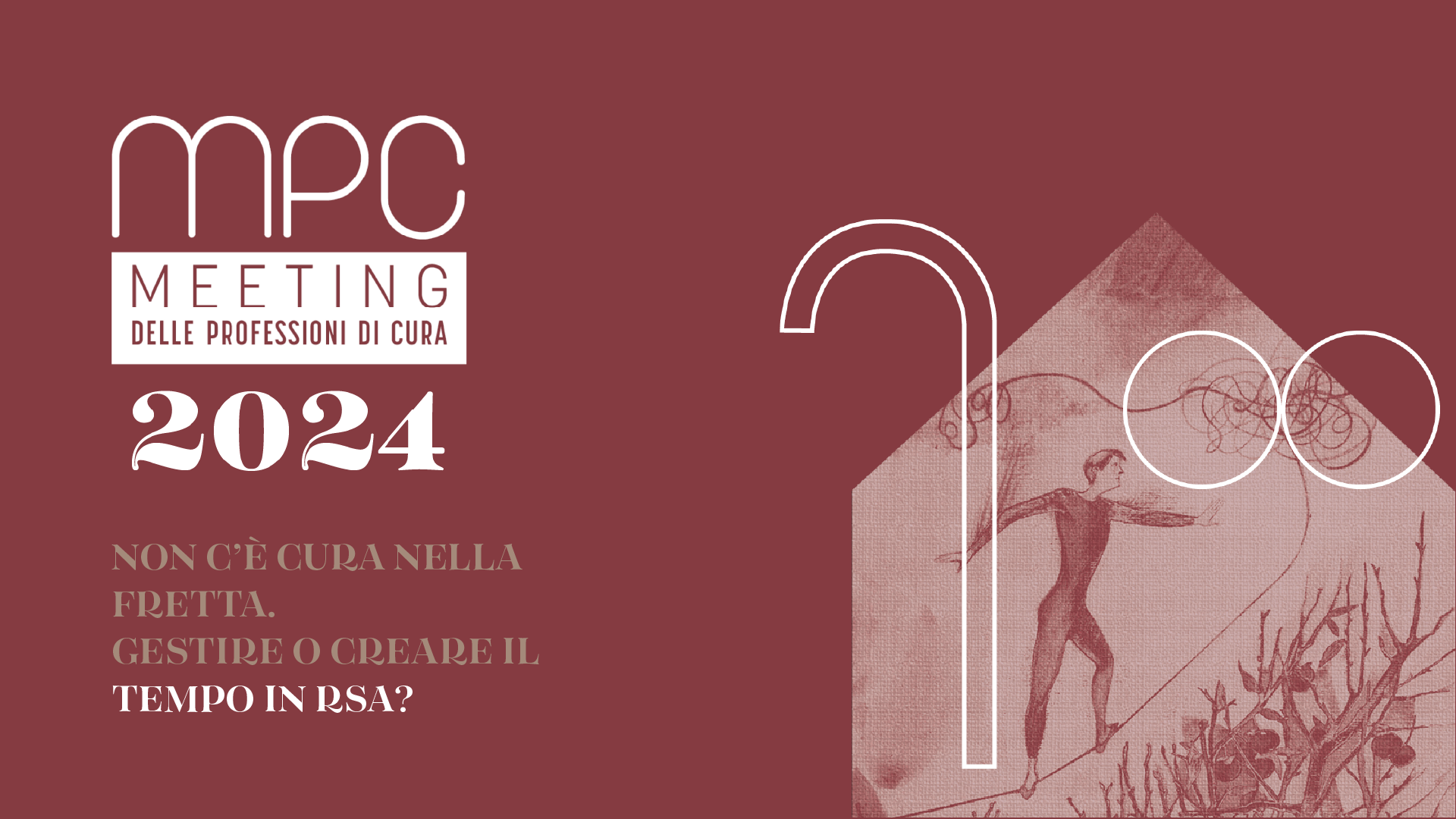 METODOLOGIA
Fiducia
Punteggio
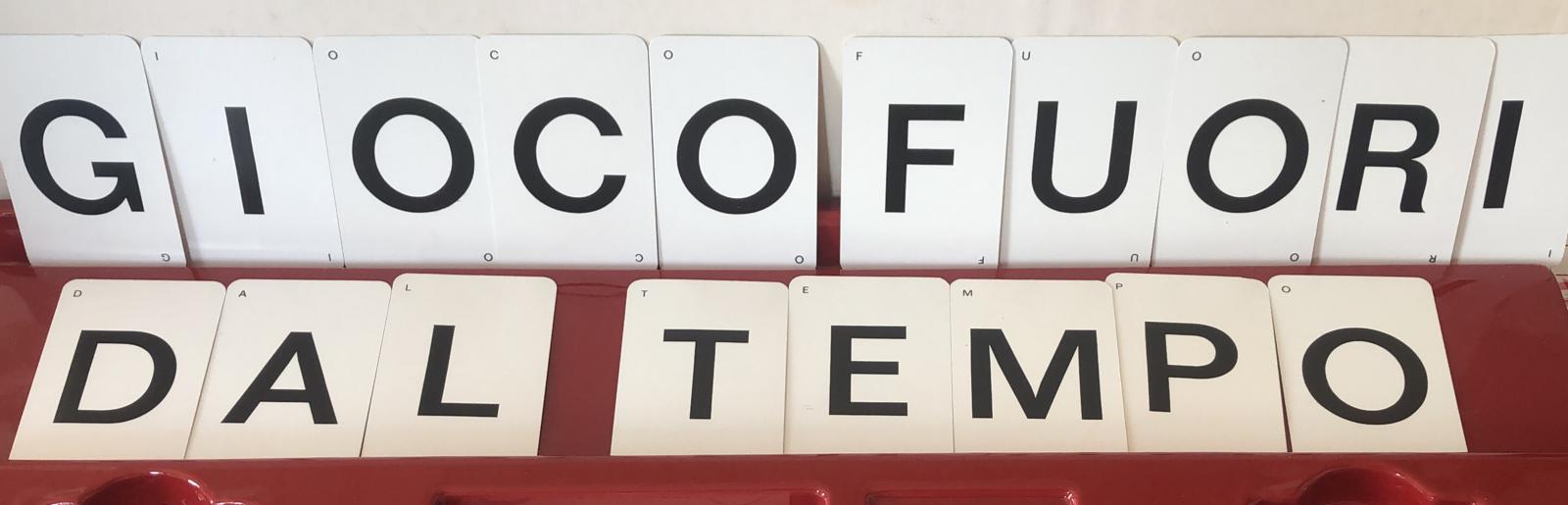 GIOCO?
animAZIONE
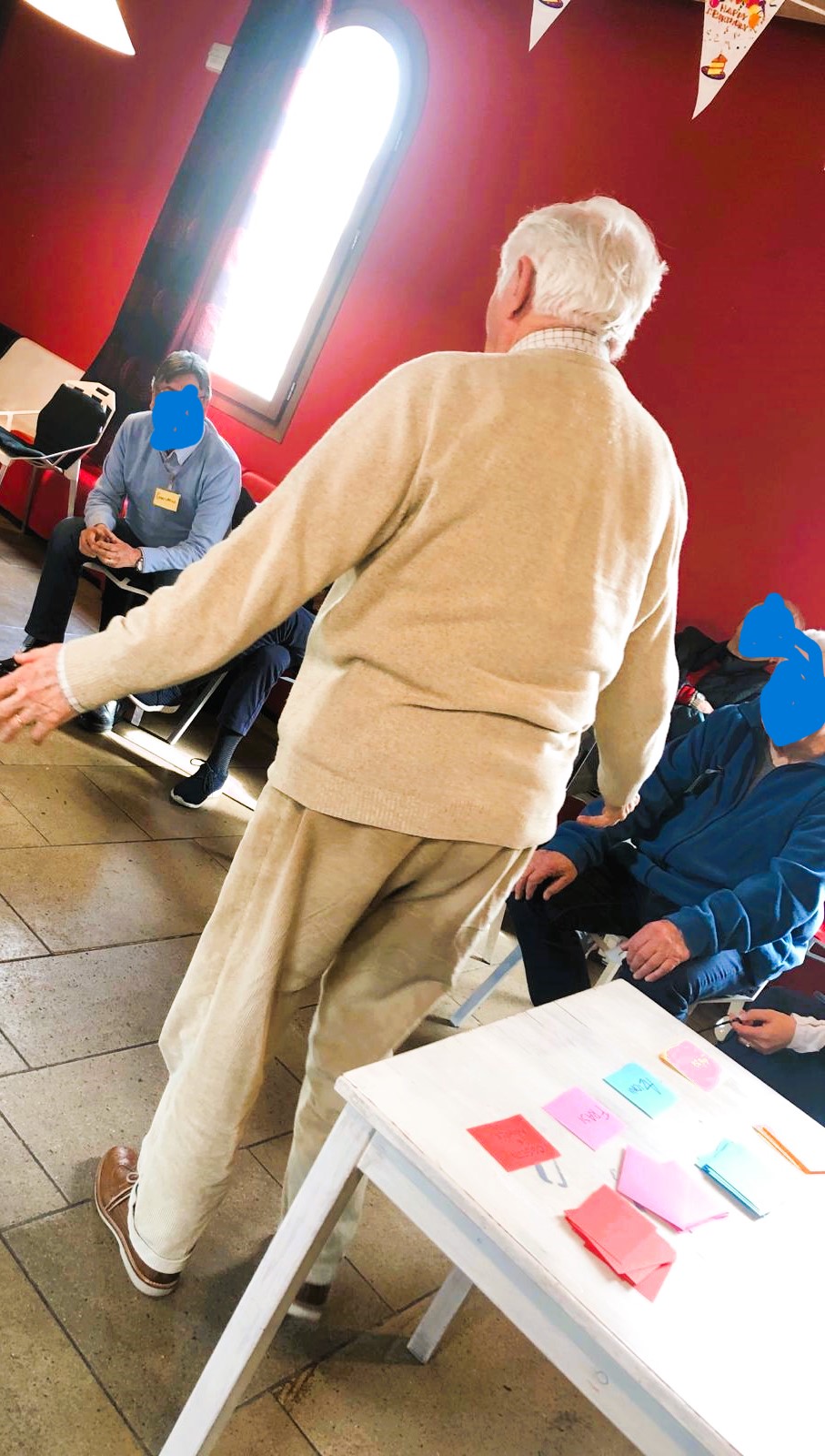 A cosa serve giocare?
Strumento di costruzione di cultura e dialogo tra culture
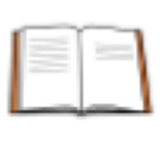 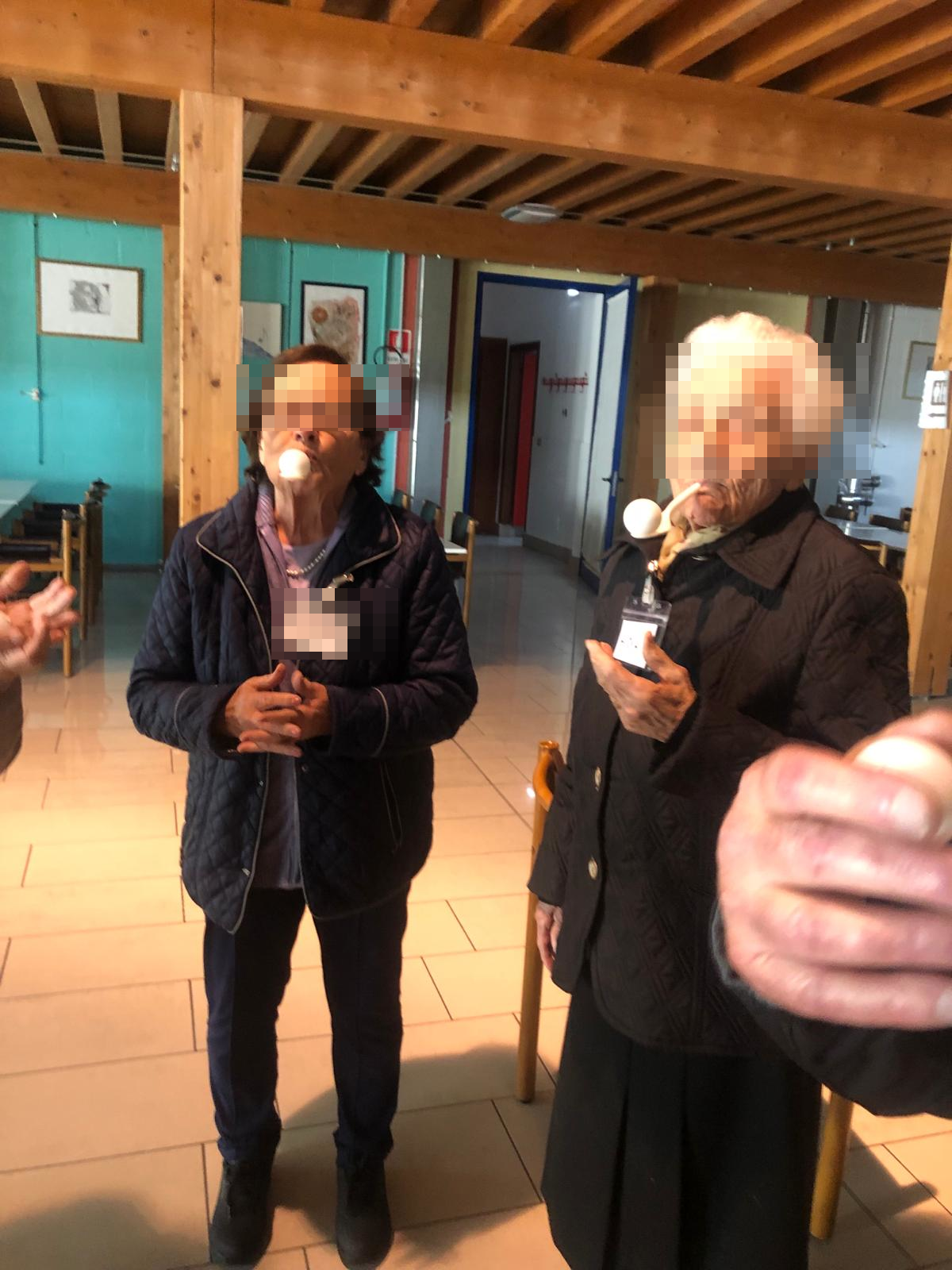 A cosa serve giocare?
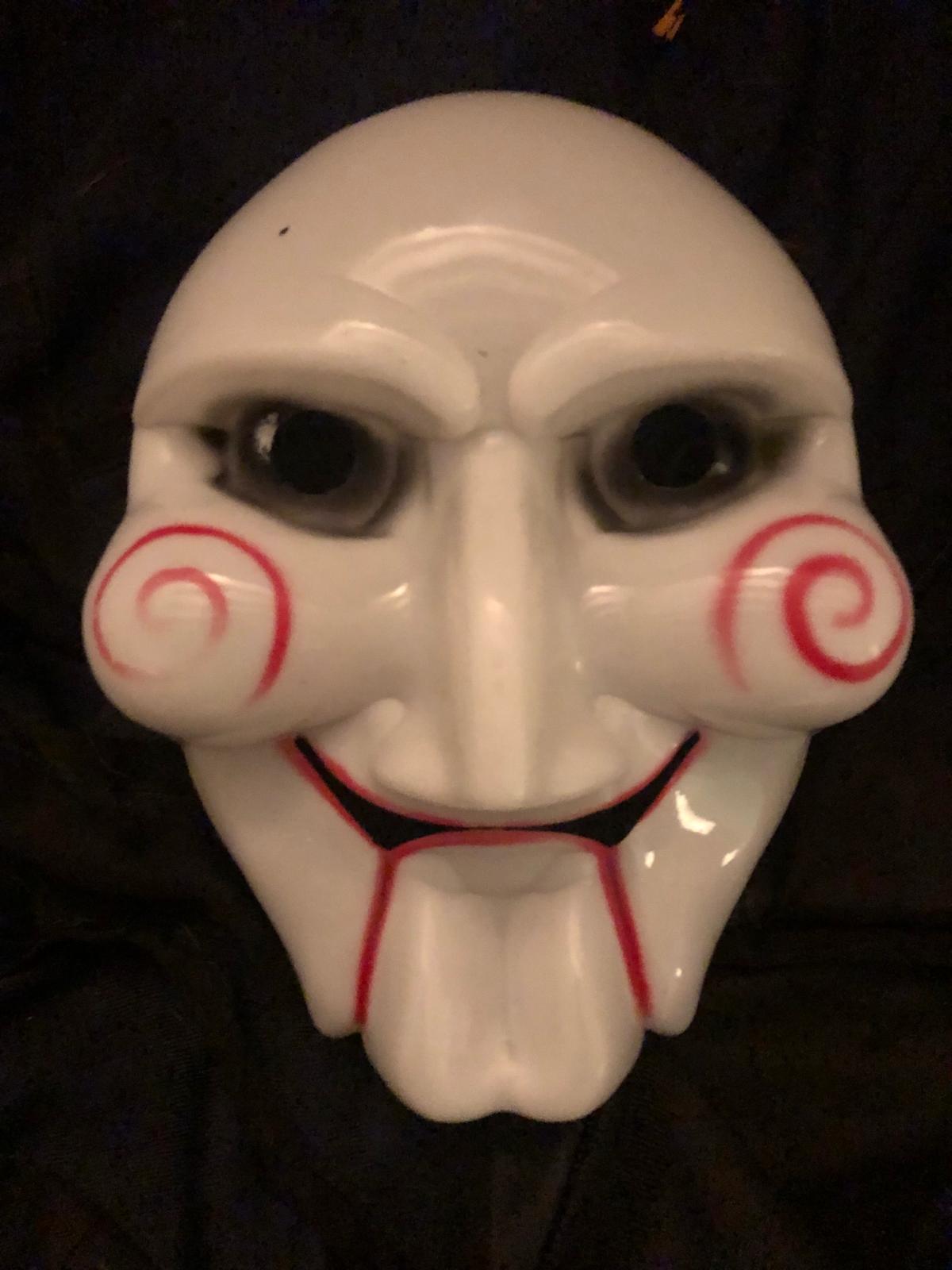 Strumento di sviluppo cognitivo e motorio
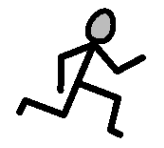 San Martino -Carducci
La nebbia a gl'irti collipiovigginando sale,e sotto il maestraleurla e biancheggia il mar.
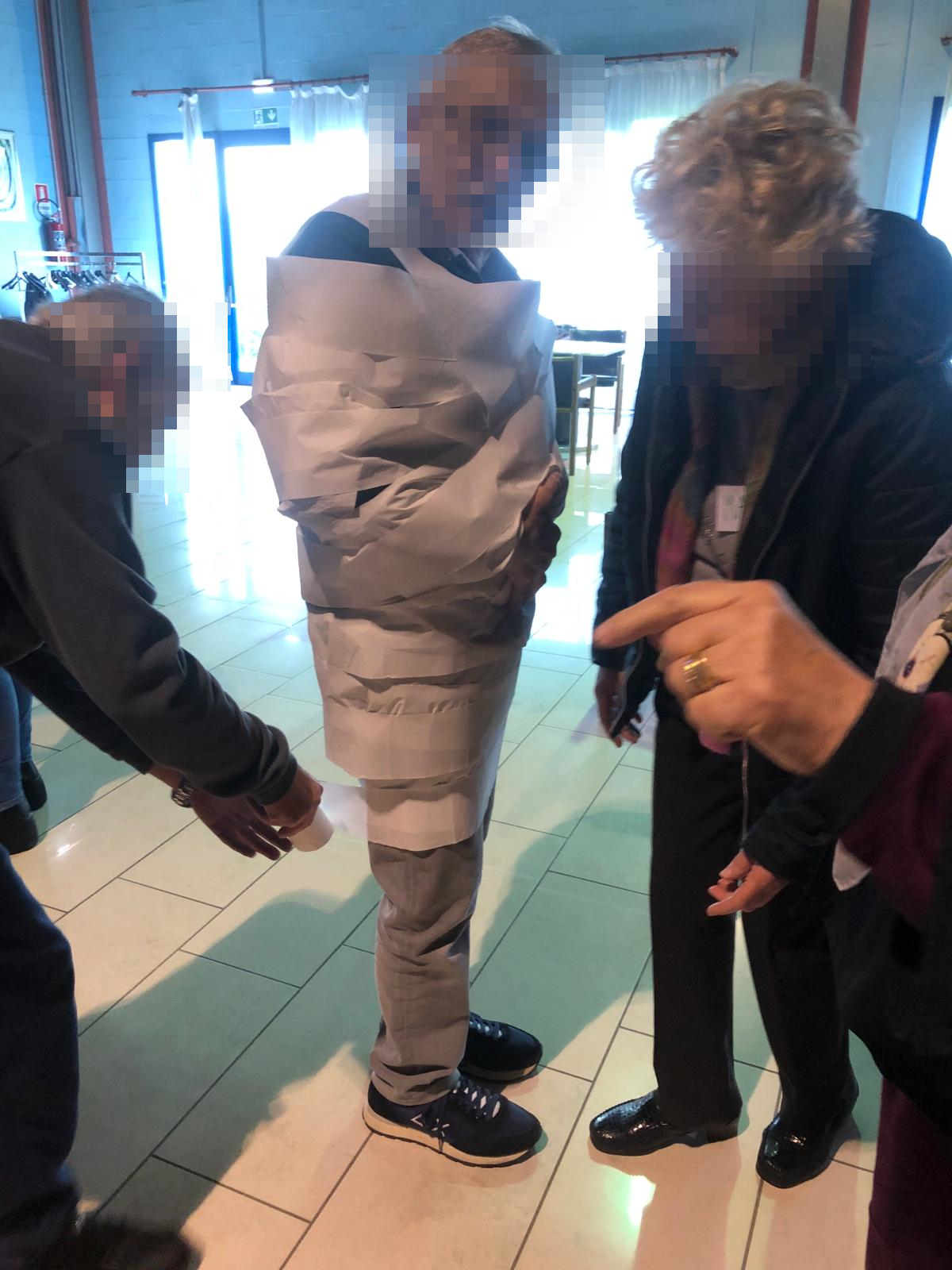 A cosa serve giocare?
Strumento di sviluppo sociale ed emotivo
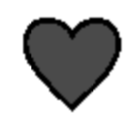 Riassumendo
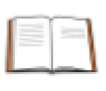 Strumento di costruzione di cultura
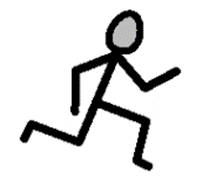 Strumento di sviluppo cognitivo e motorio
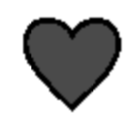 Strumento di  sviluppo sociale ed emotivo
Qual è il superpotere del gioco?
FINZIONE
Il gioco è l’oscillazione ludica 
tra una certa realtà seria e il desiderio del suo superamento e come l’immissione della serietà in un attività,
 gioco che si configura come superamento della realtà stessa (Romano)
AZIONE
AIUTA IL SINGOLO AD INDIVIDUARSI
DI GRUPPO
PROCESSO
DEFINITO DA 
REGOLE
CREA CONFLITTI ARTIFICIALI
CARATTERISTICHE DEL GIOCO
ILINX (vertigine)
AGON 
(la competizione)
MIMICRY
ALEA (caso)
TIPOLOGIE DI GIOCHI
soggetto 
(chi fa l’azione di iniziare il gioco)
per tipologia 
come sono fatti i giochi
per  oggetto
cosa vanno a stimolare?
QUAL è IL MIO COMPITO COME EDUCATRICE?
MAIEUTICA EDUCATIVA
Fai quello che puoi con quello che hai.
Roosevelt
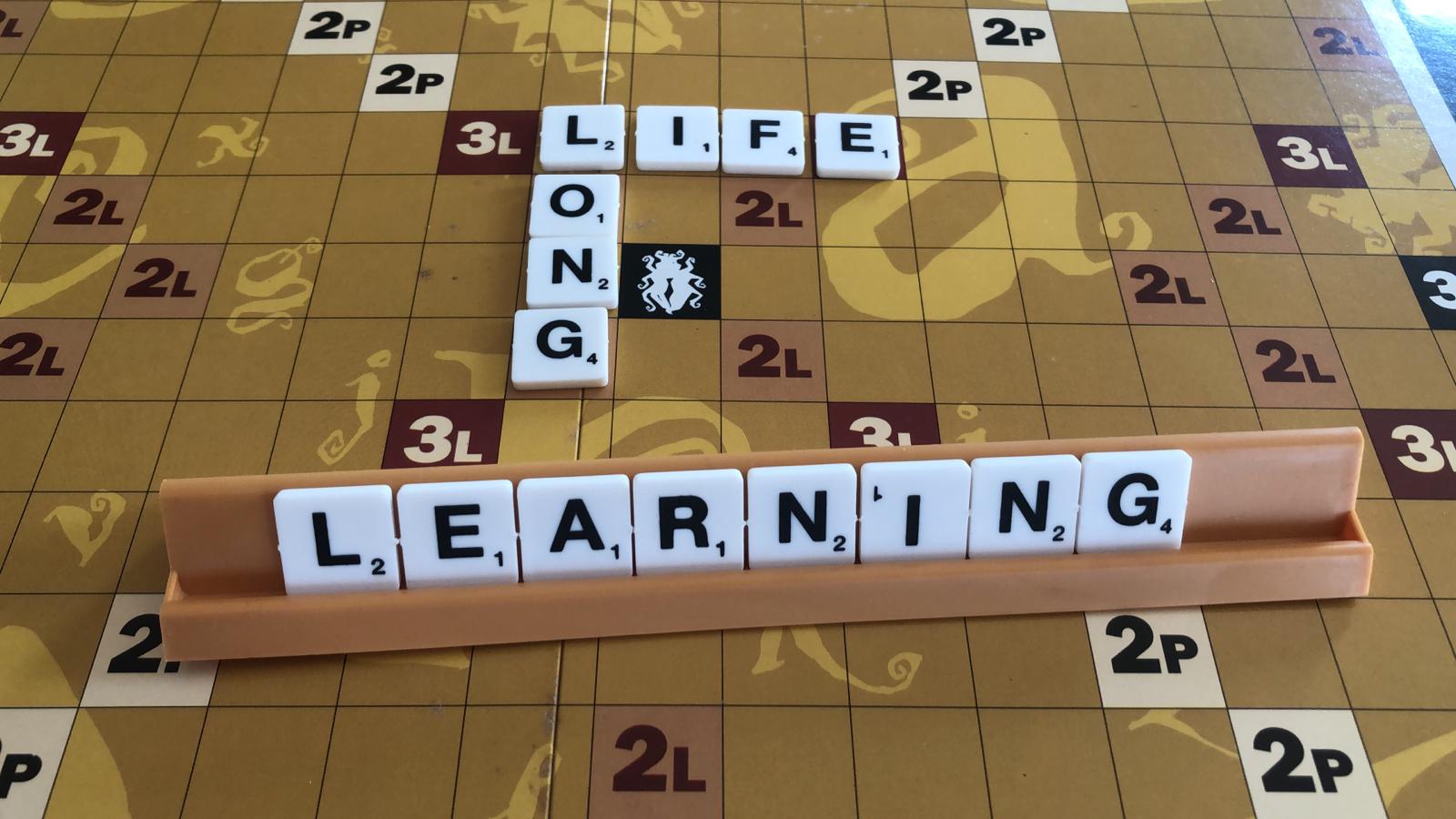 CAPACITÀ DI APPRENDERE TUTTA LA VITA
formale
APPRENDIMENTO
informale
sui bisogni del singolo individuo
Tutta la sua vita non indica la vita produttiva, ma fino alla morte.
Life Long Learning 
&
Gioco
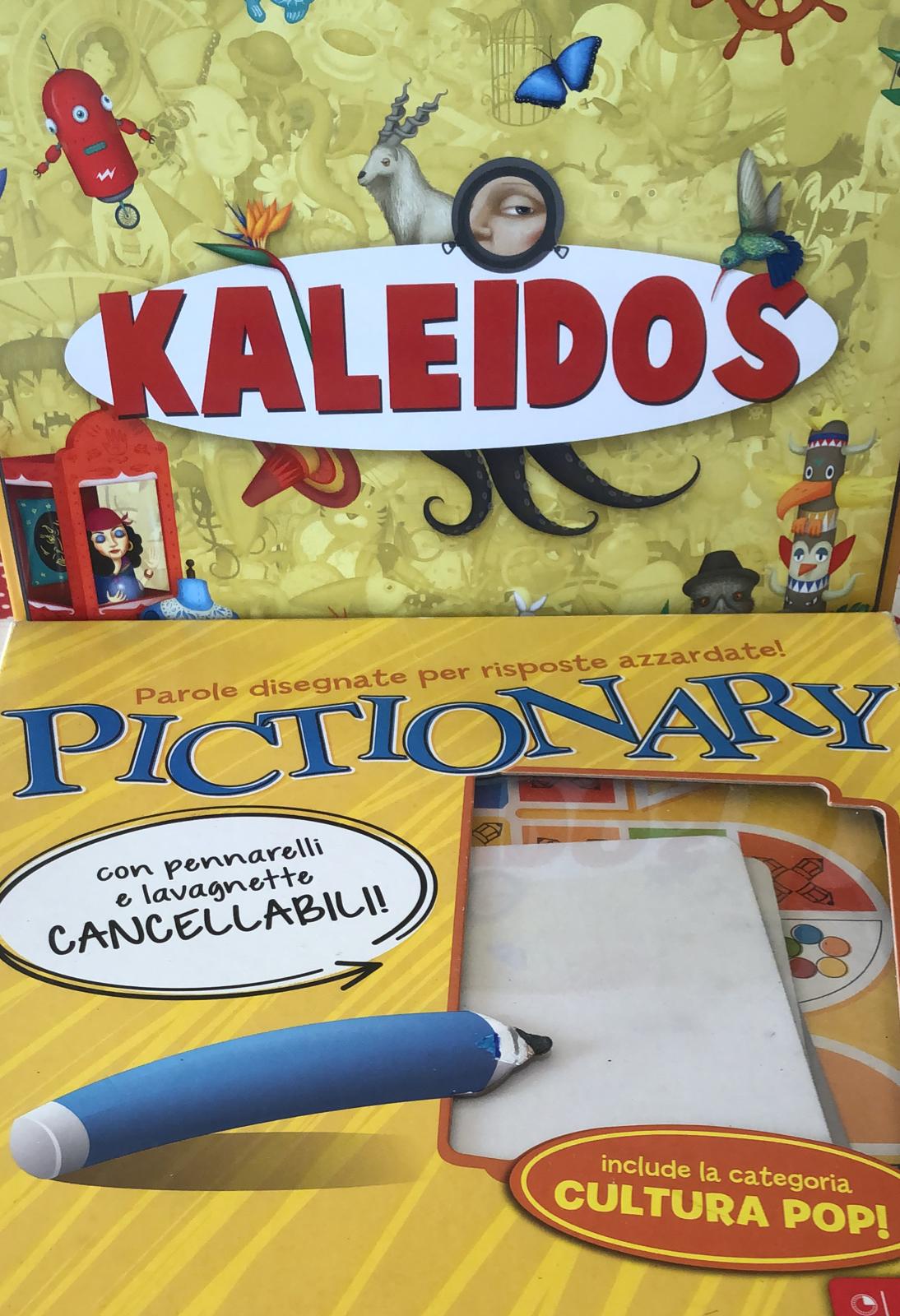 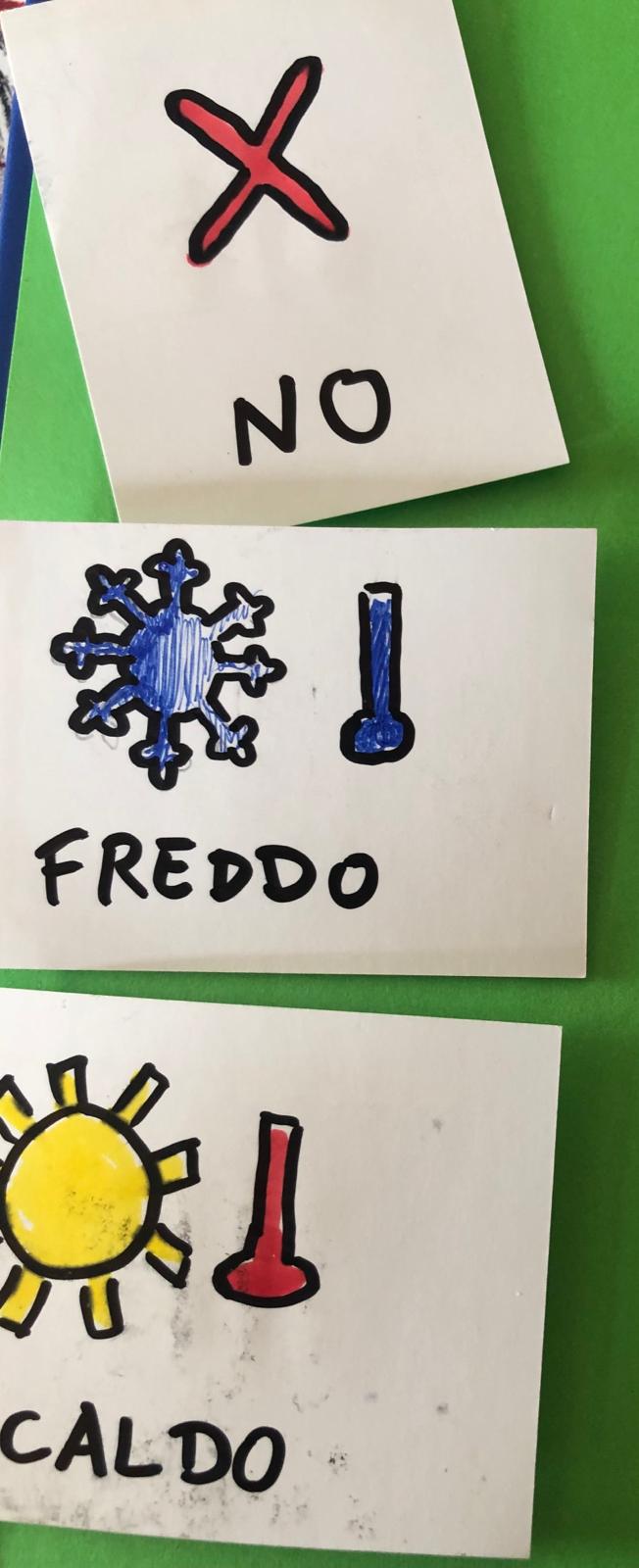 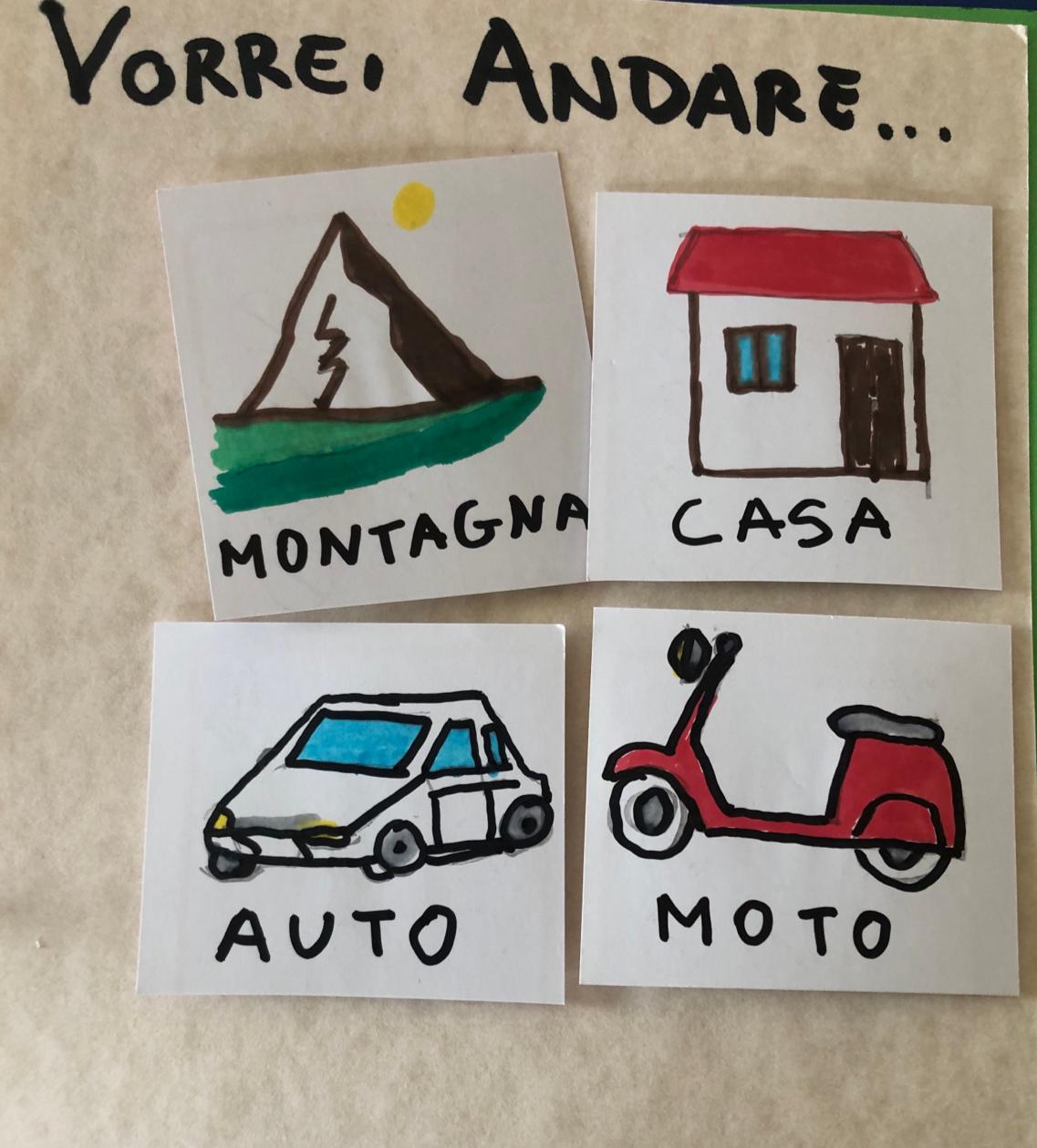 È divertente e per questo maggiormente coinvolgente ed efficace
Aumenta la motivazione dei partecipanti.
Crea la possibilità di inserire nuove abitudini nella vita
CARATTERISTICHE DEL GIOCO
ILINX (vertigine)
AGON 
(la competizione)
MIMICRY
ALEA (caso)
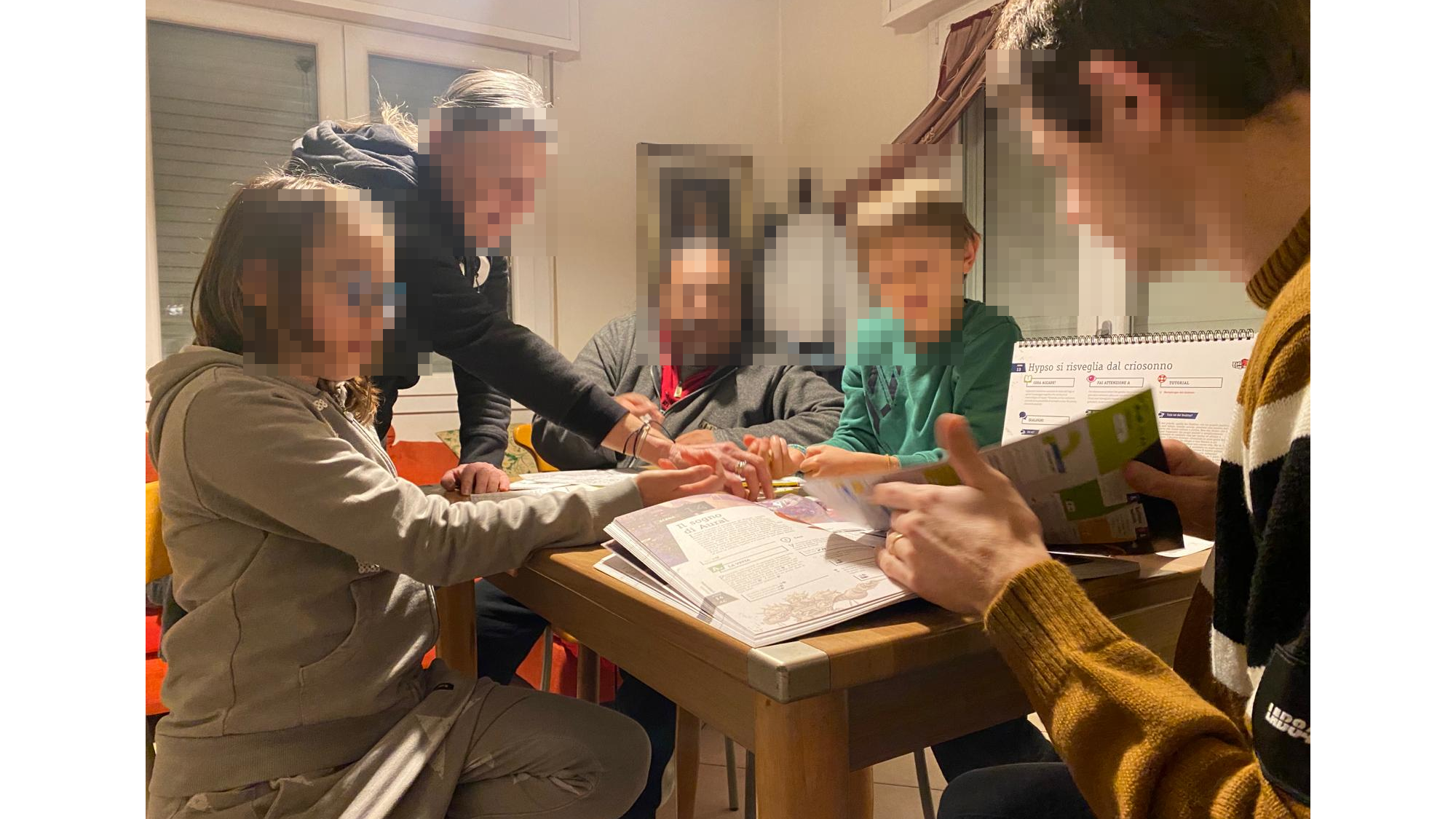 GIOCO DI RUOLO PER PERSONE SENZA PAURA
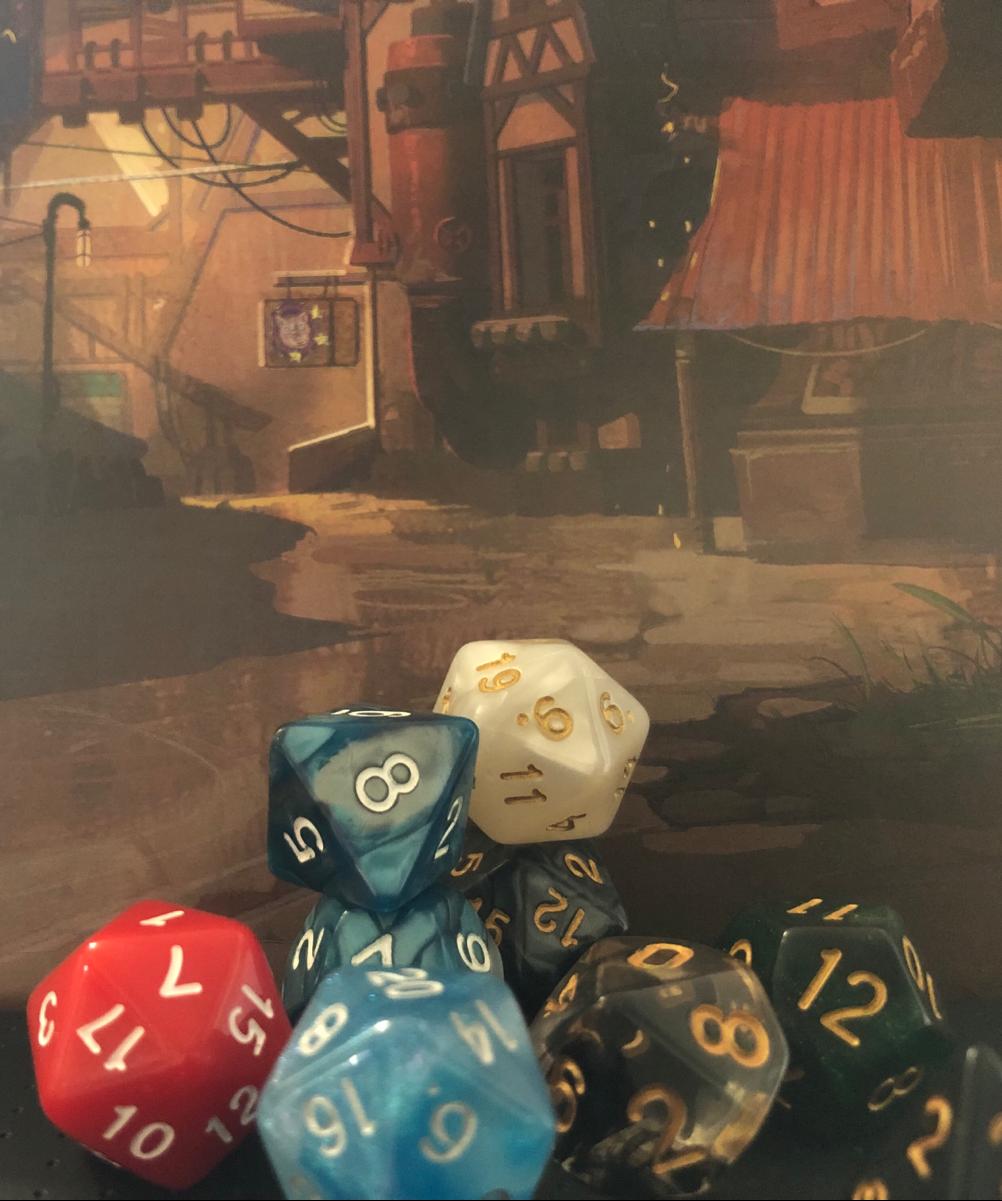 Cos’è il gioco di ruolo?
Le persone sono interpretano dei personaggi solo dicendo cosa farà il personaggio
Una storia creata 
AD-HOC per delle 
persone
Le persone costruiscono una narrazione condivisa
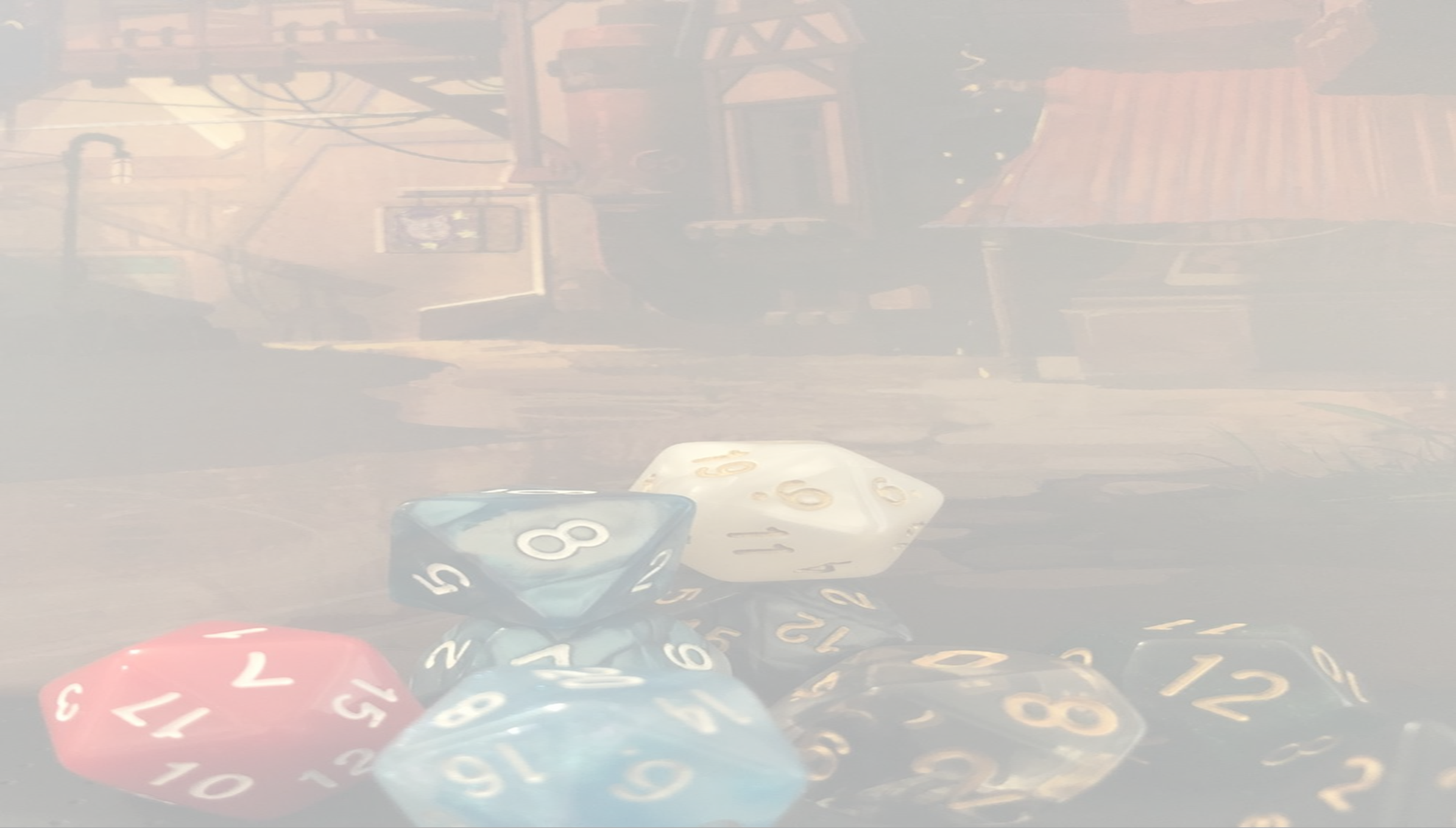 Perché è strategico il GDR?
Ci si riappropria di un tempo e di uno spazio completamente esterno a quello che sto vivendo
ancorato alla realtà ma da differenti punti di vista
libertà ed espressione creatività
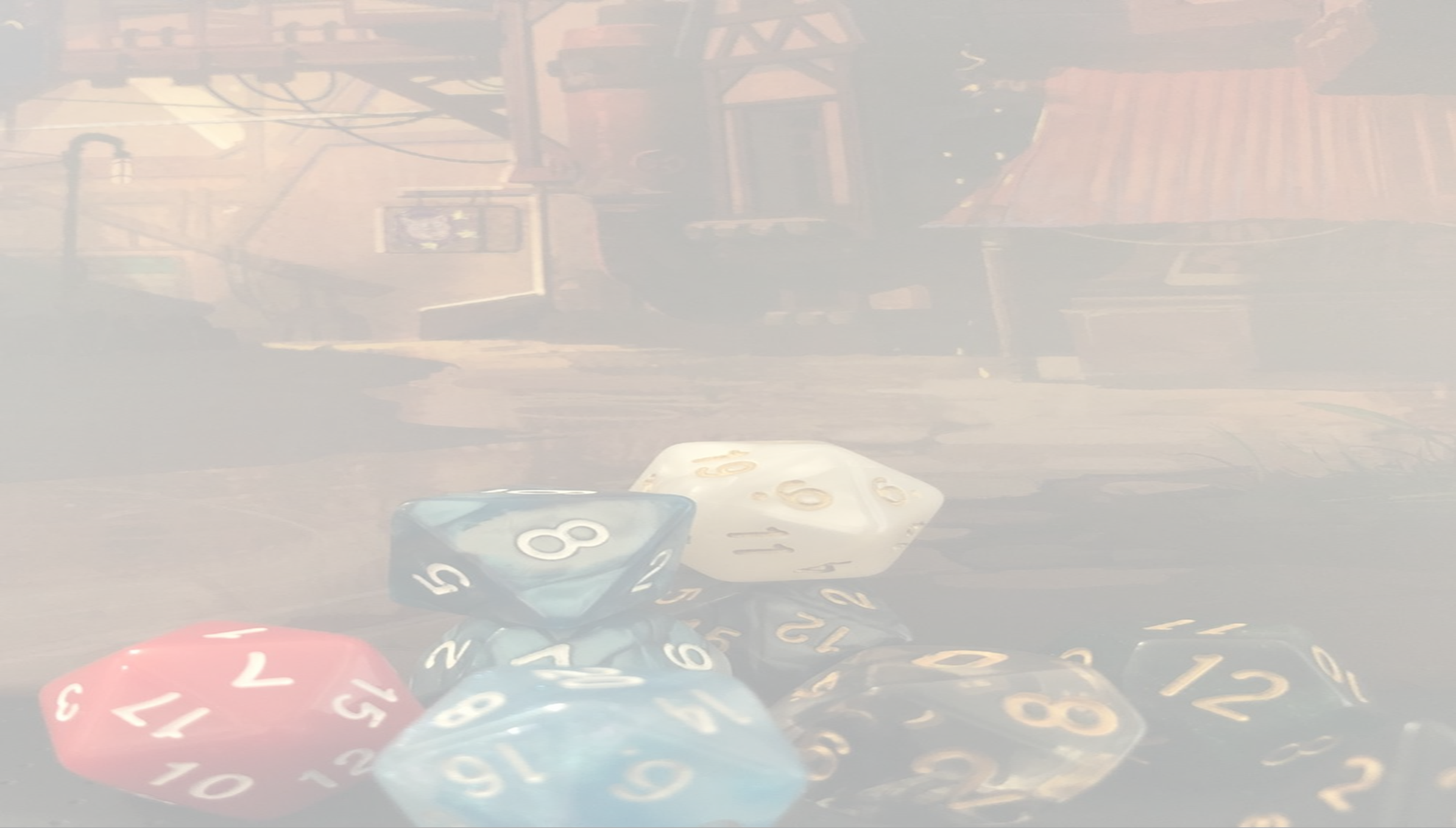 NEAL- Pedagogia democratica Libertaria
Rispetto per la diversità
Collaborazione
Creatività e pensiero critico
Partecipazione attiva
Autonomia e decisioni personali
TIPs per una buona metodologia
Abituateli  al gioco
Adattare le regole
Divertitevi con loro
Ripetizione
Gioco dell’oca
?